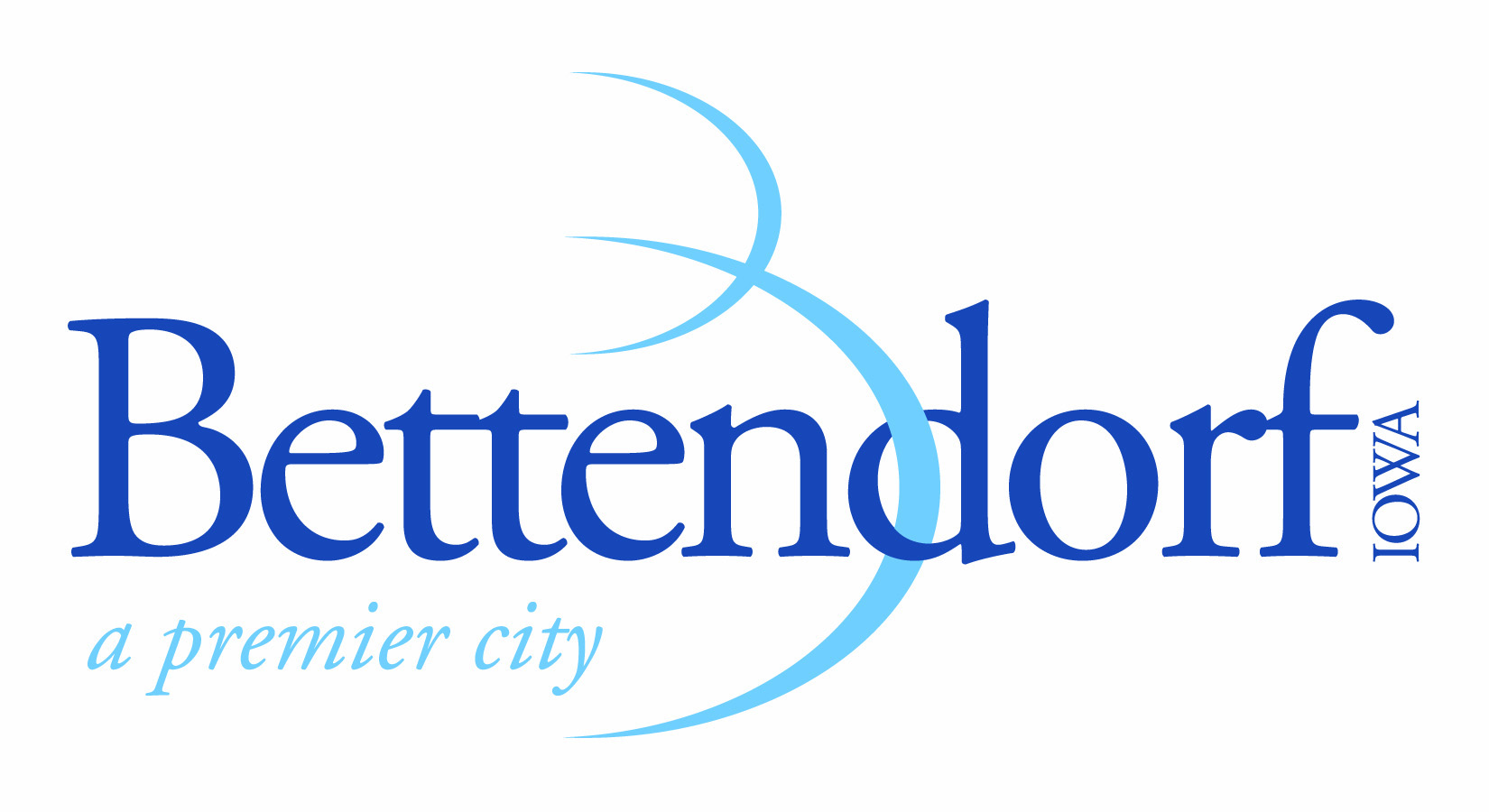 I-80 & MIDDLE ROAD
INTERCHANGE RECONSTRUCTION
PROJECT HISTORY
City was awarded a $500,000 federal grant to prepare an Interchange Justification Report (IJR) in 2005
Engineering consultant was selected in 2006
Preparation of the IJR begin in 2007
Final approval of the IJR received on January 22, 2015
City was awarded $750,000 federal grant to acquire right-of-way at the southeast corner of the interchange in 2017.  City match was $187,000.
City was awarded $1.56M RISE grant in March 2022 to support reconstruction of the interchange due to FG80 
    Development project
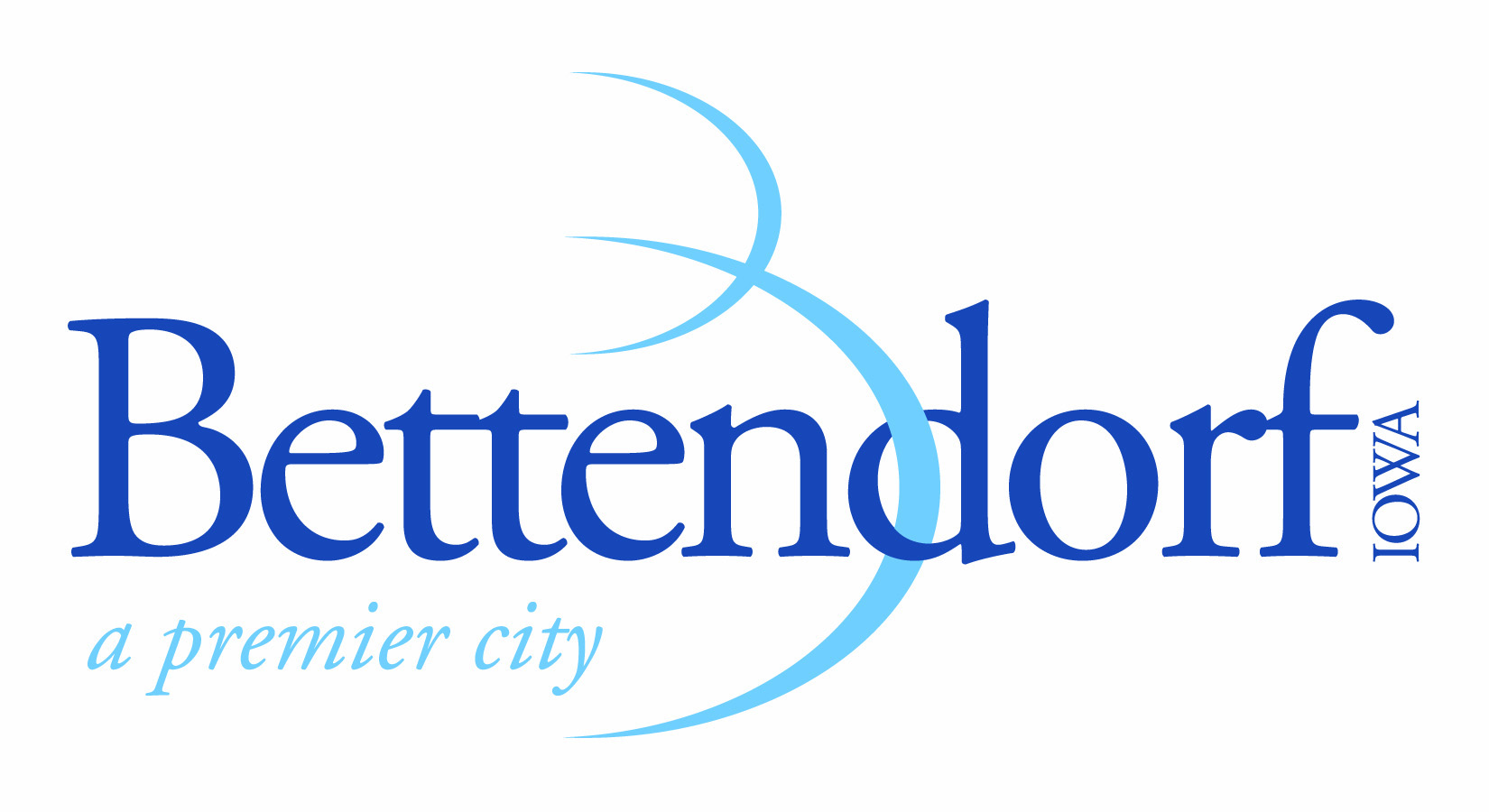 EXISTING CONFIGURATION
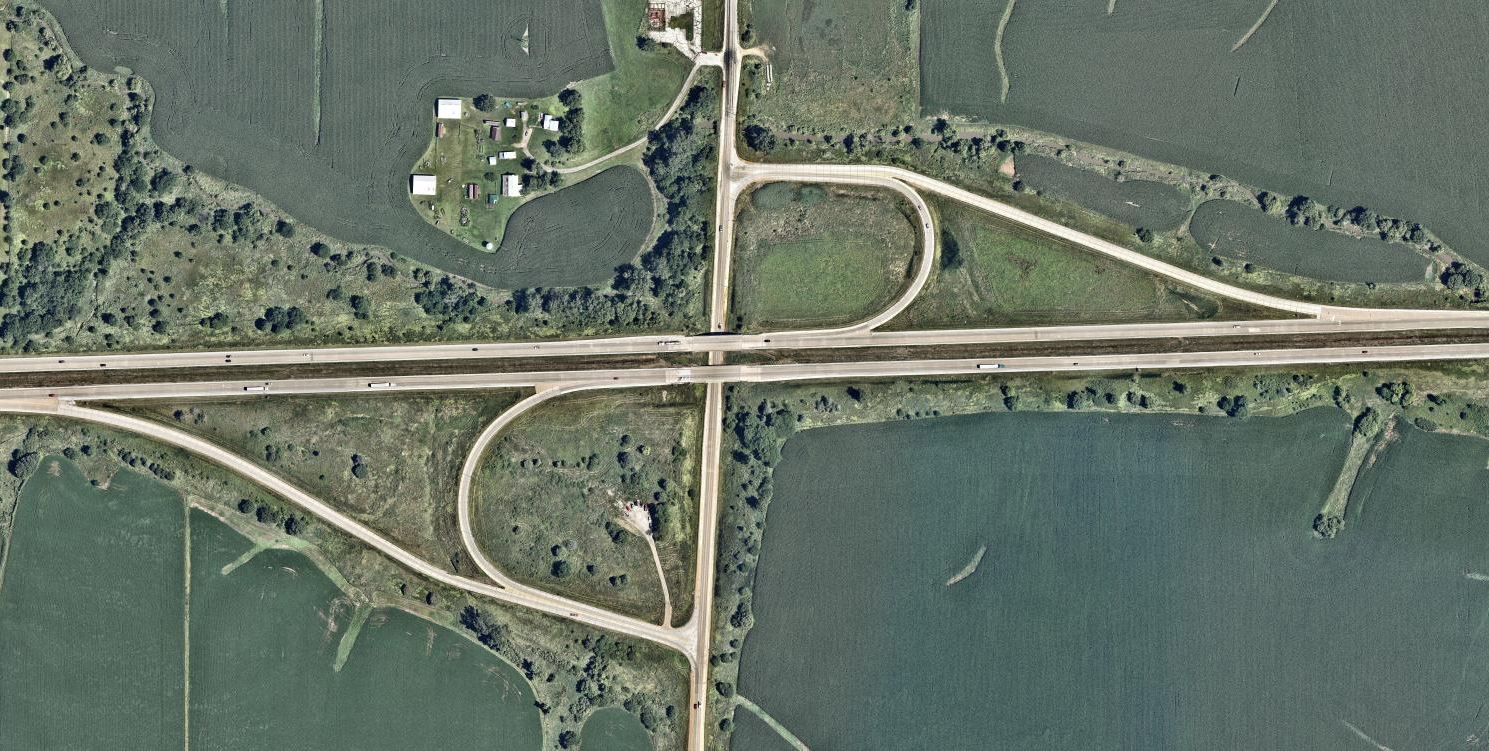 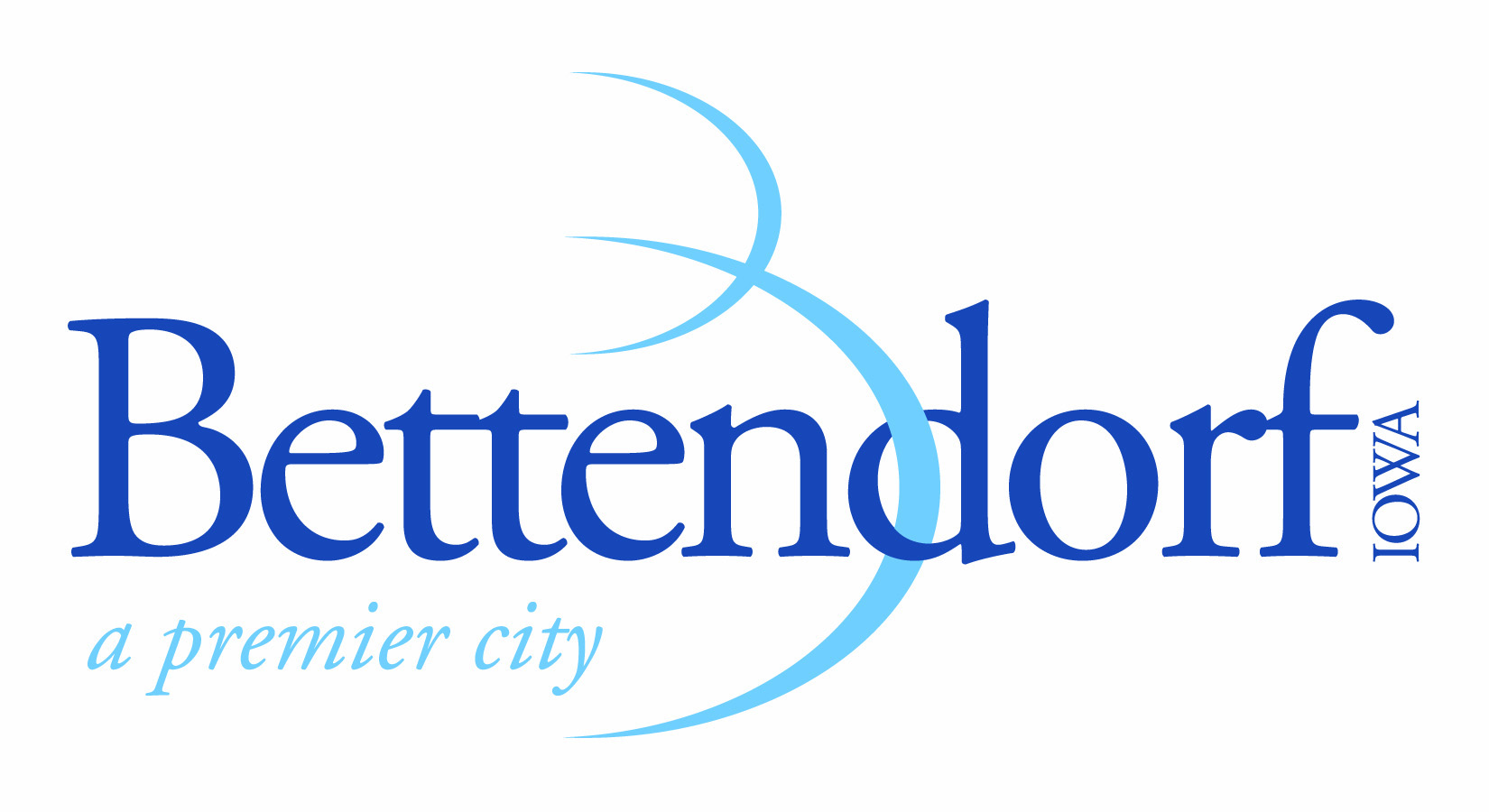 Two Quadrant Partial Cloverleaf
Area growth
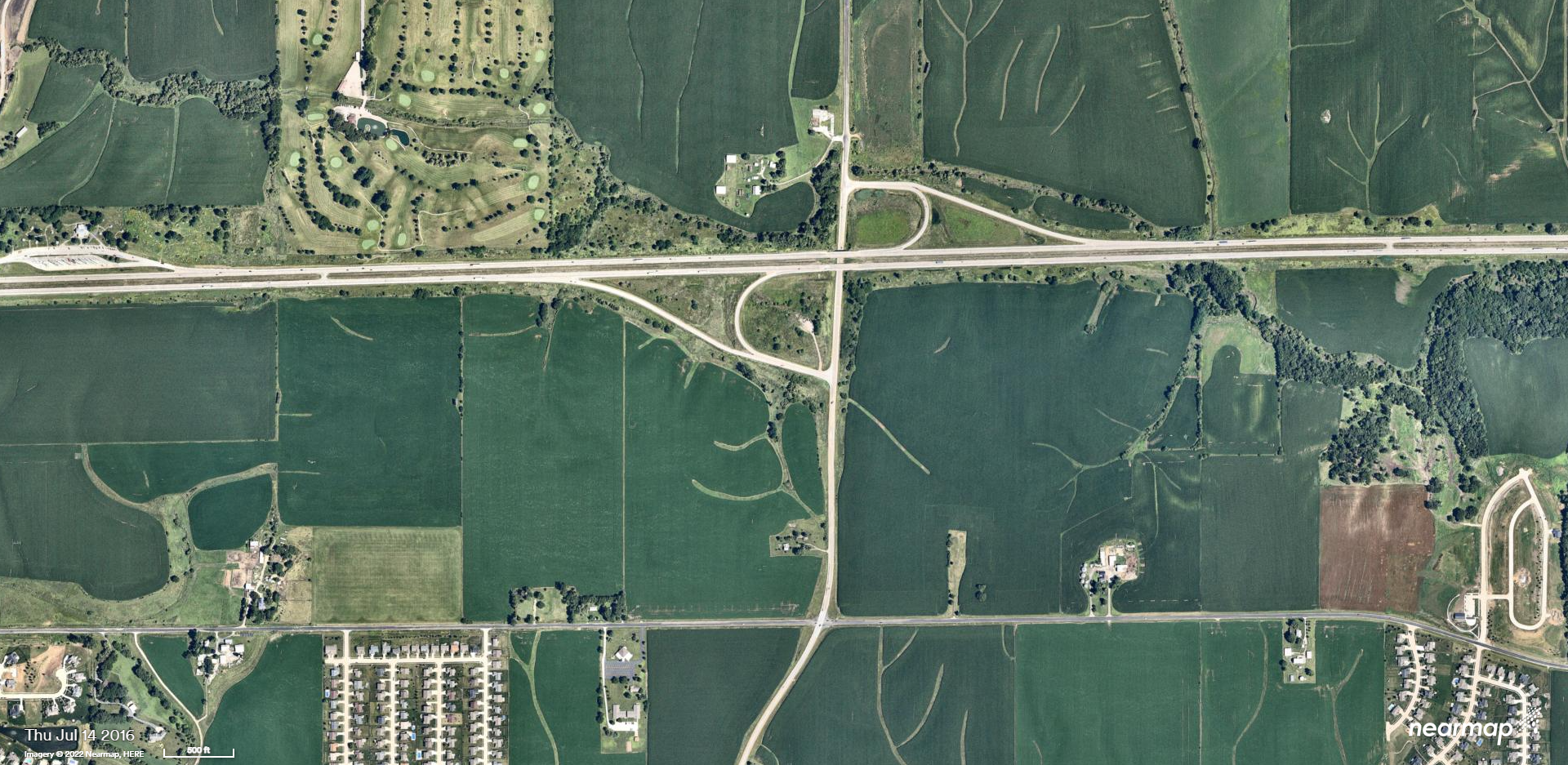 2016
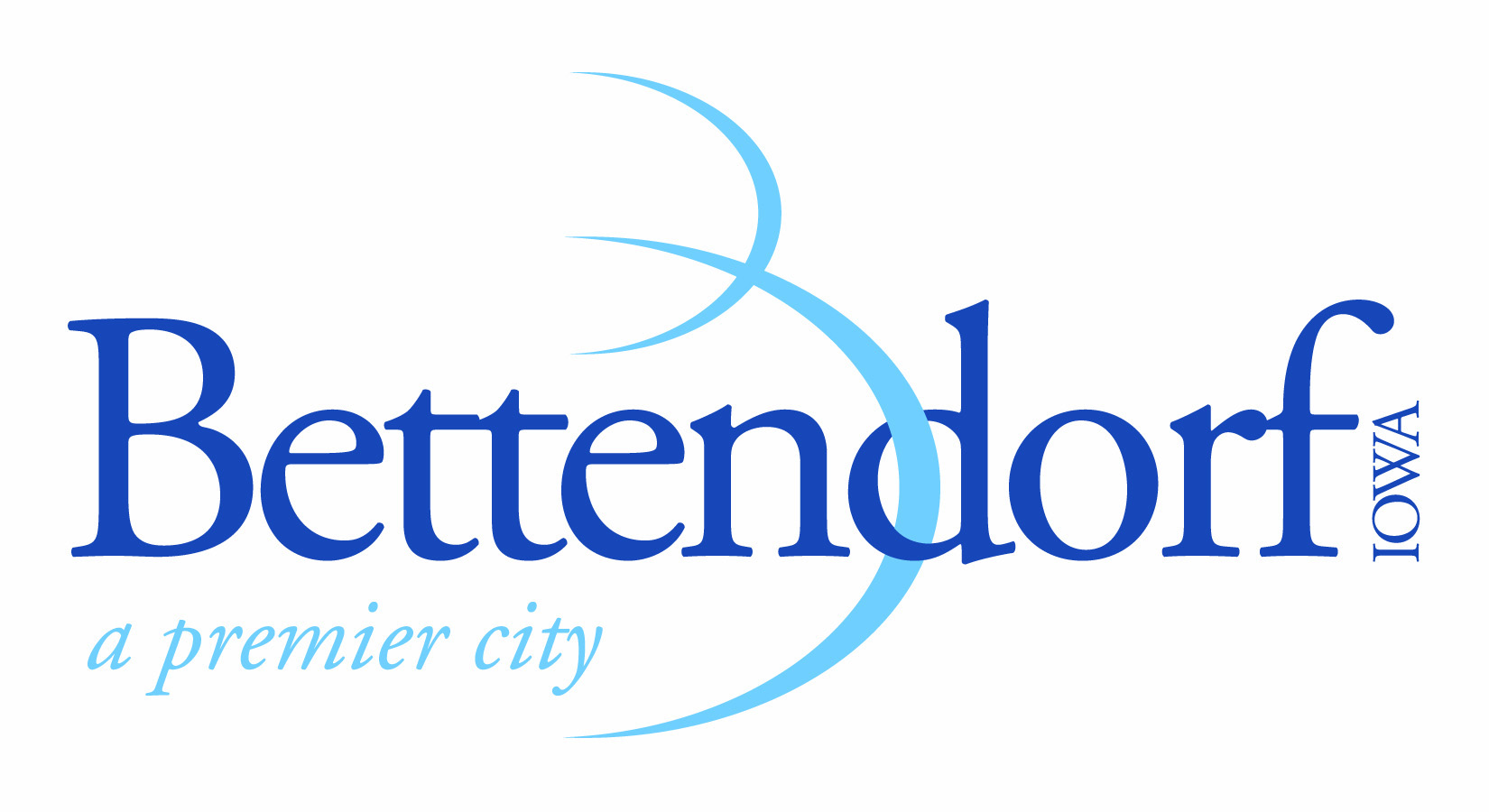 Area growth
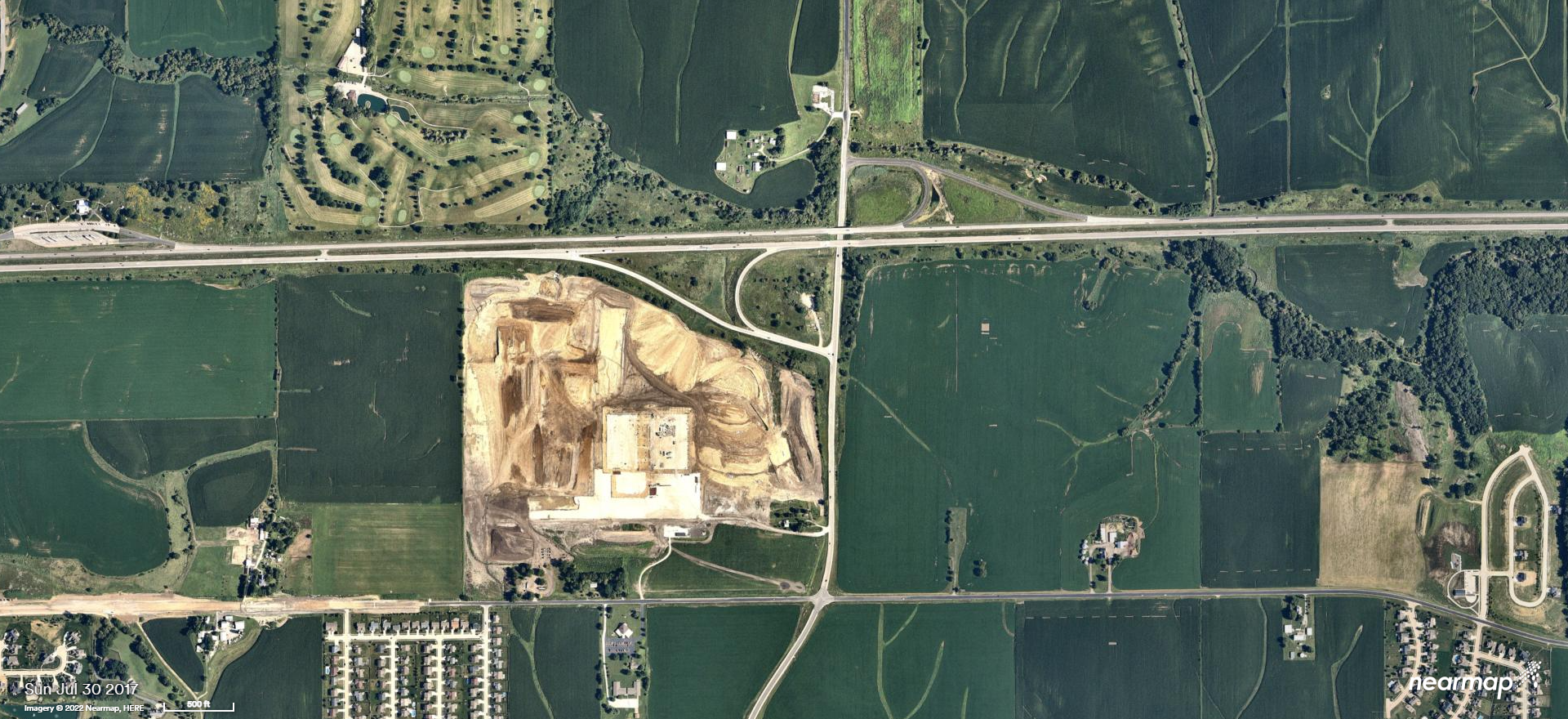 2017
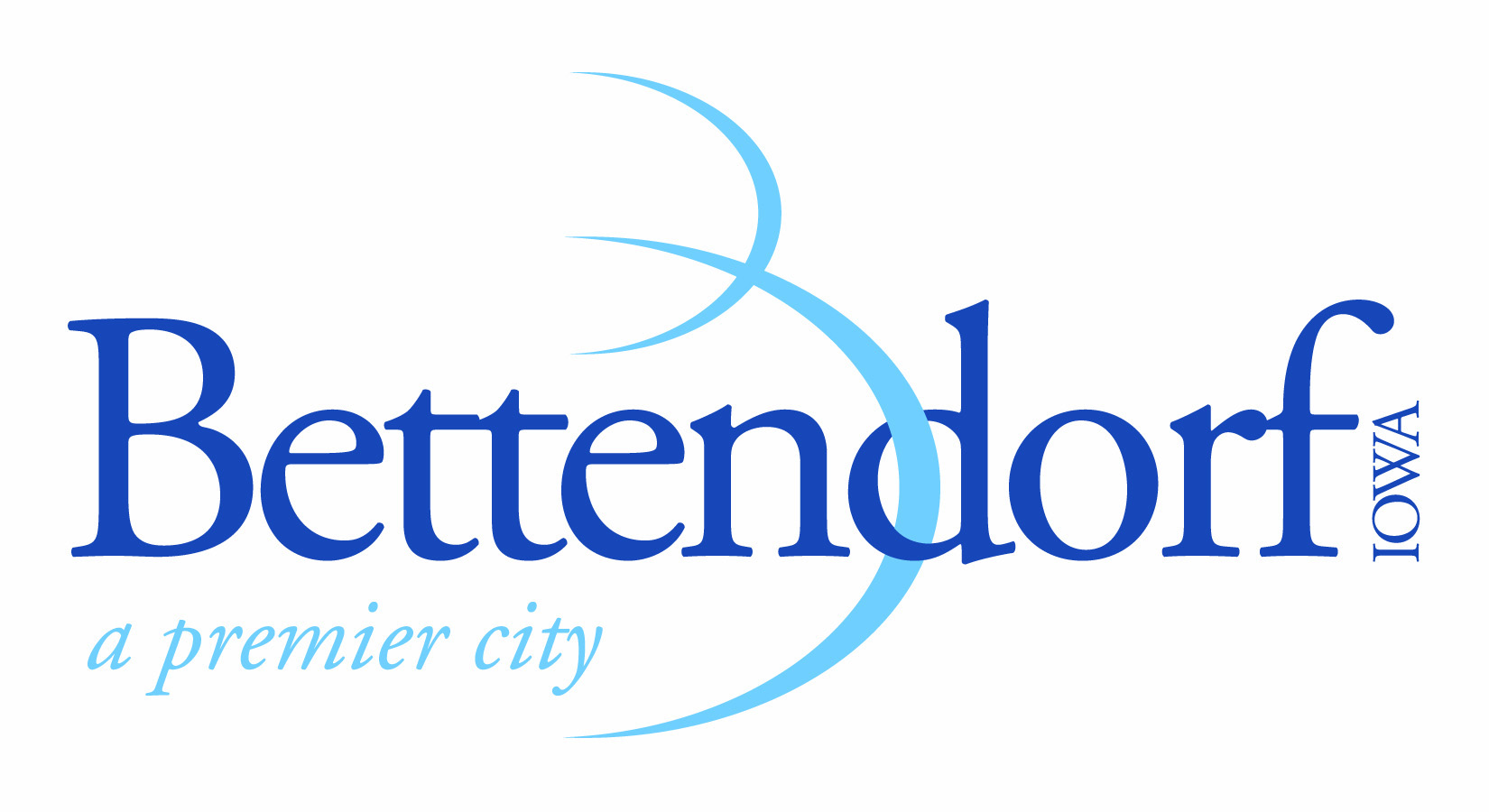 Area growth
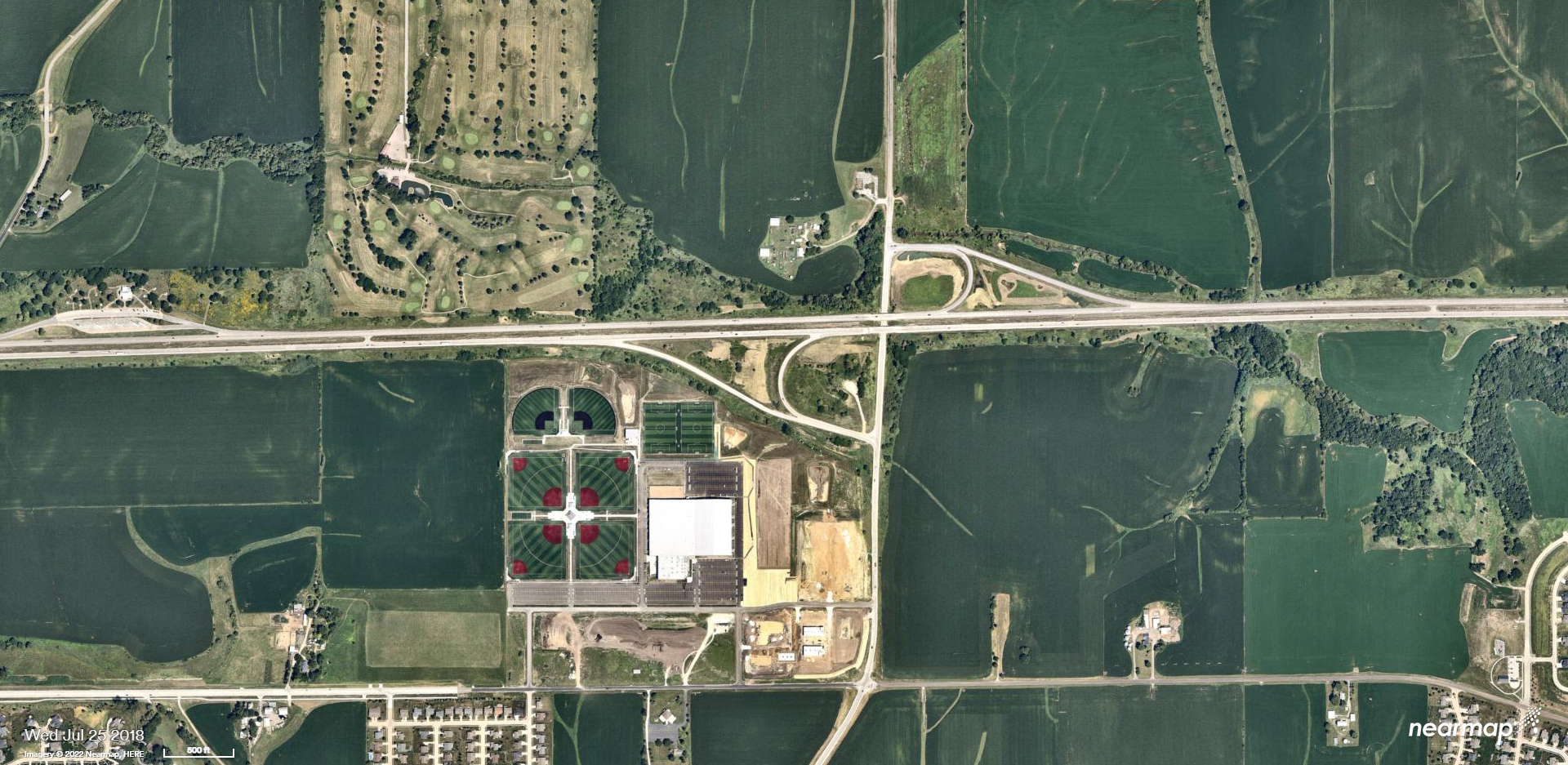 2018
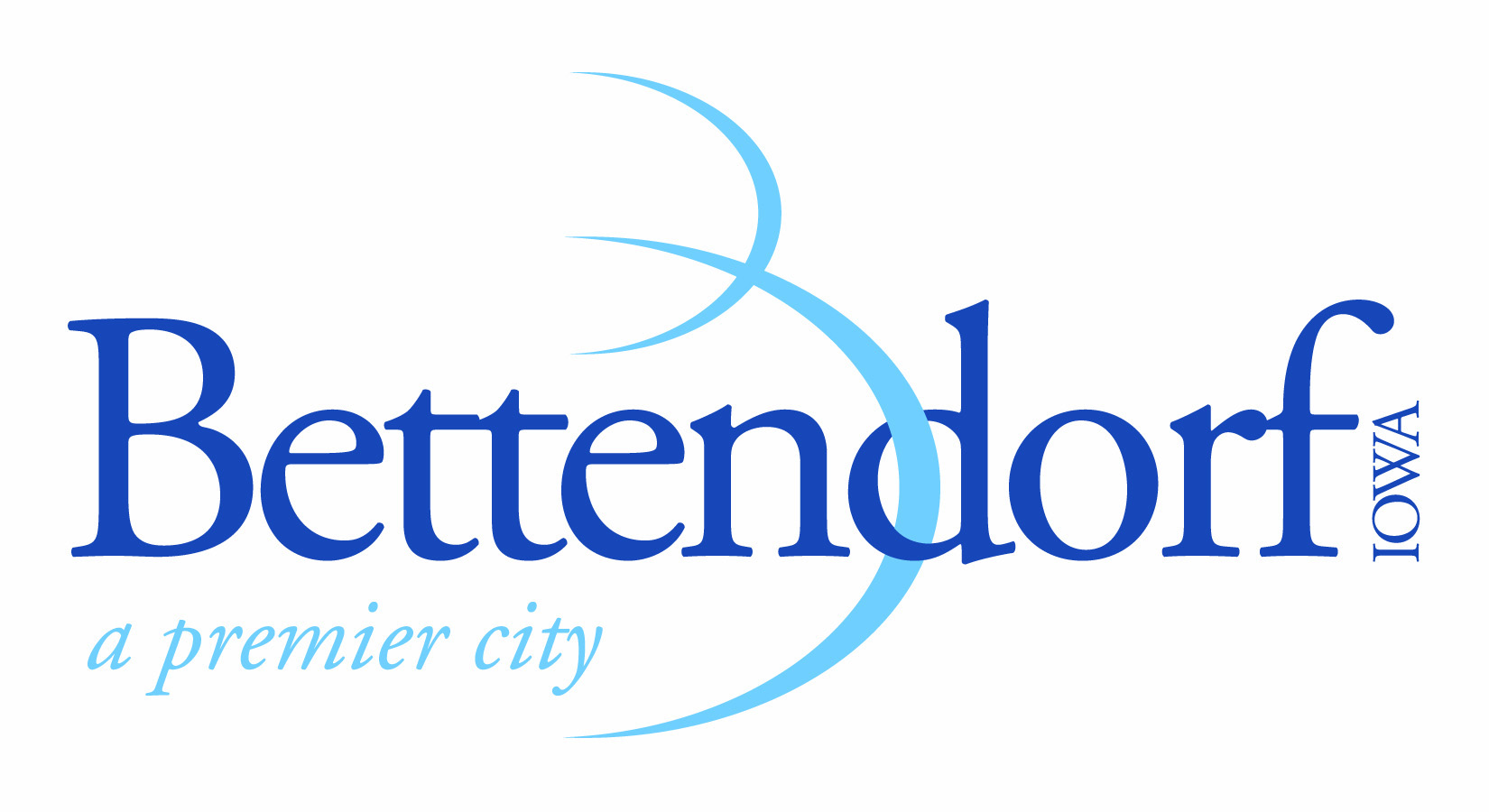 Area growth
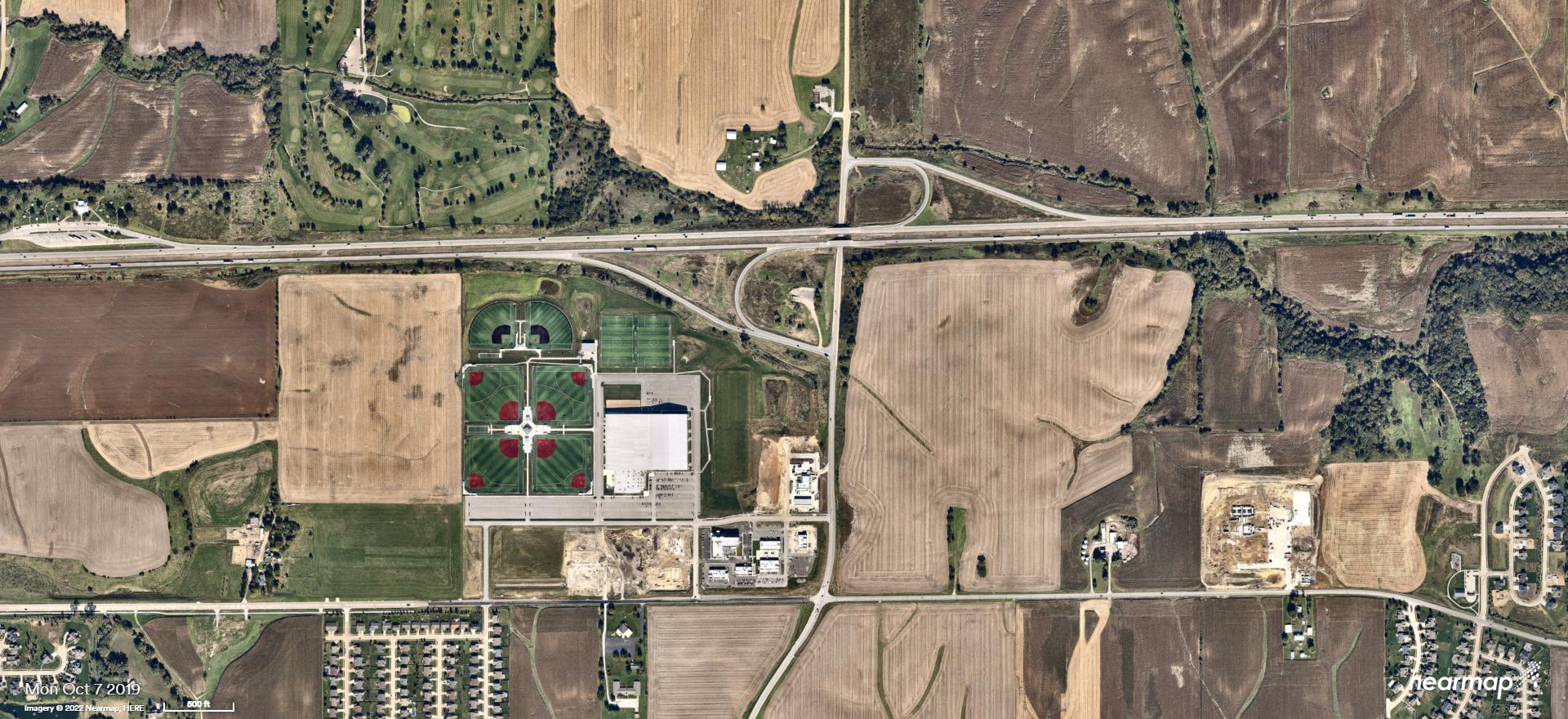 2019
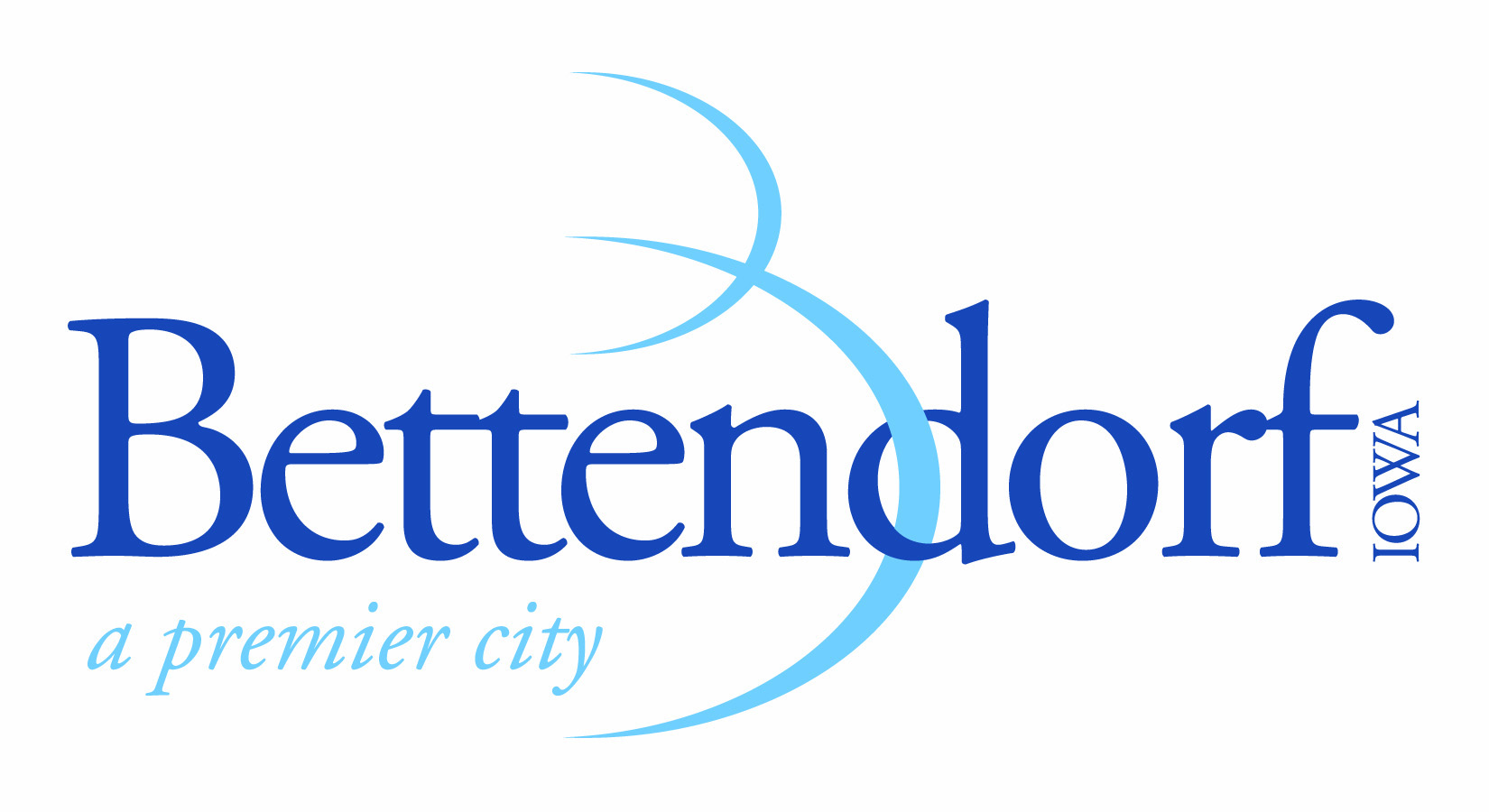 Area growth
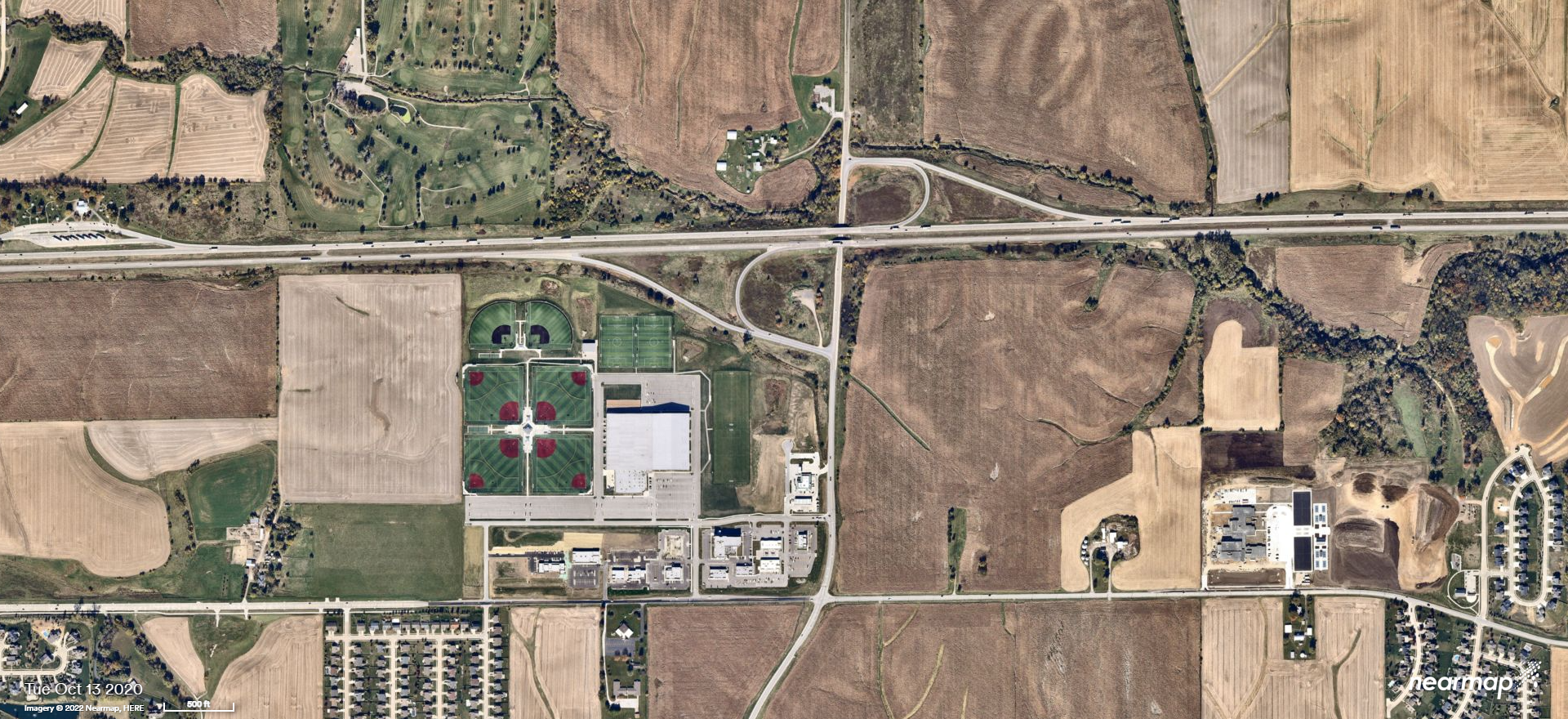 2020
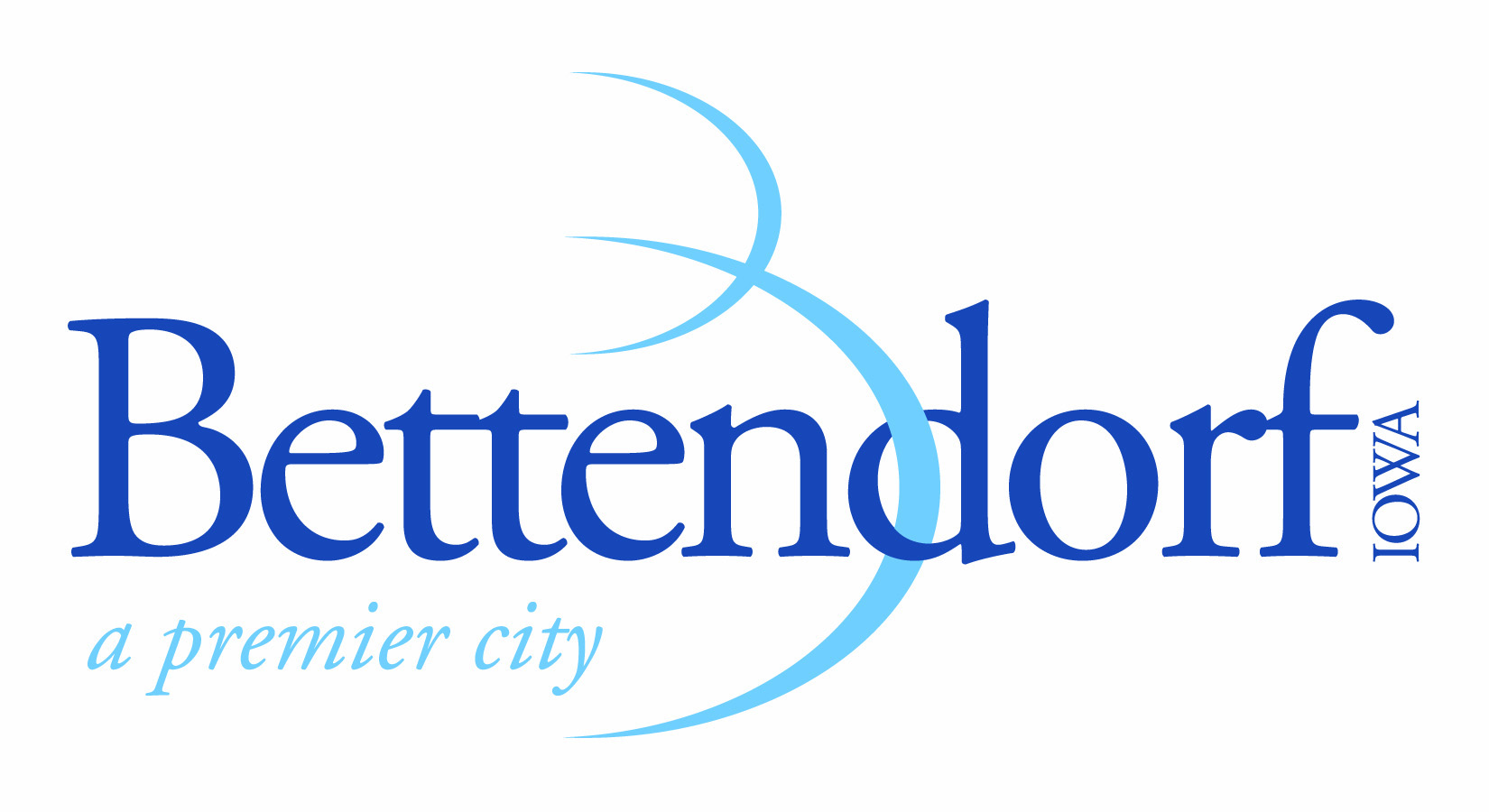 Area growth
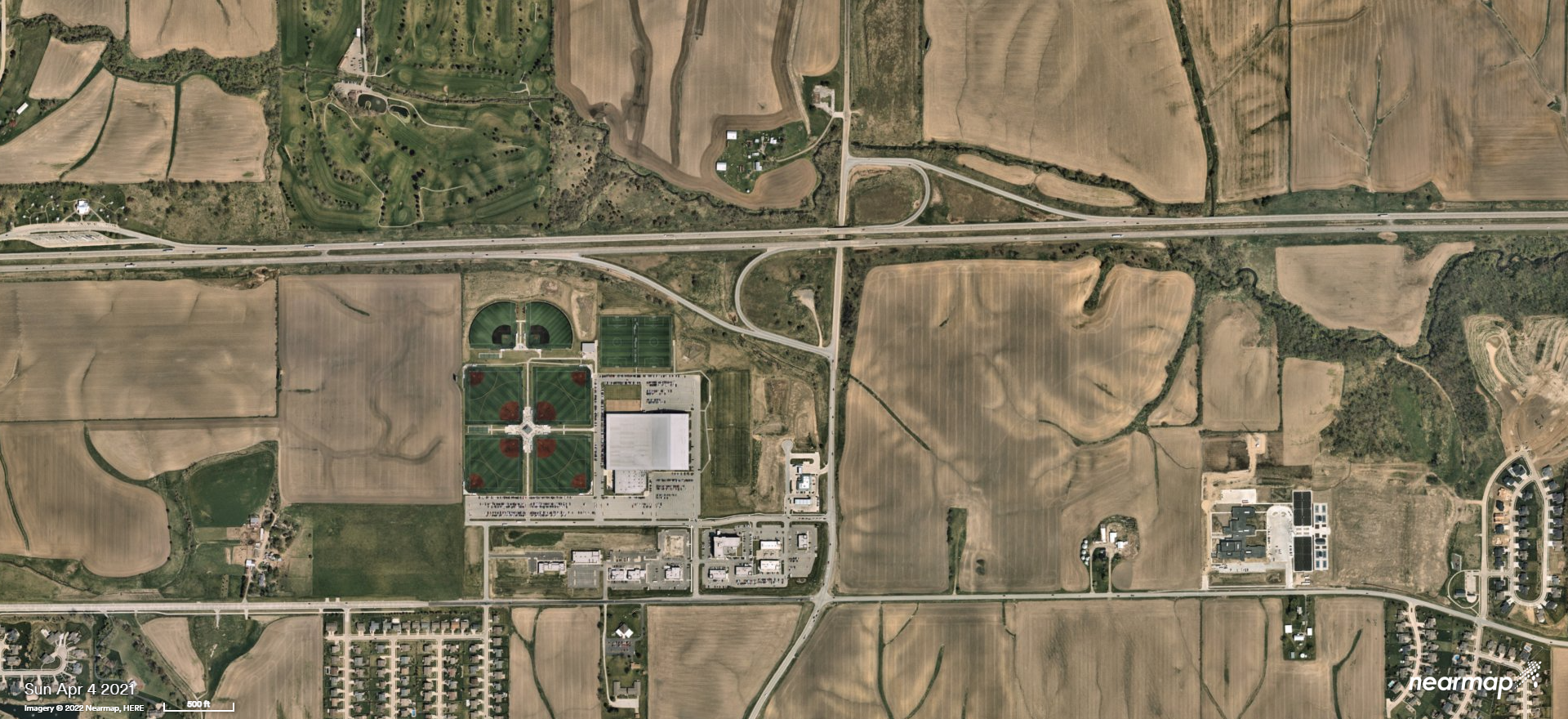 2021
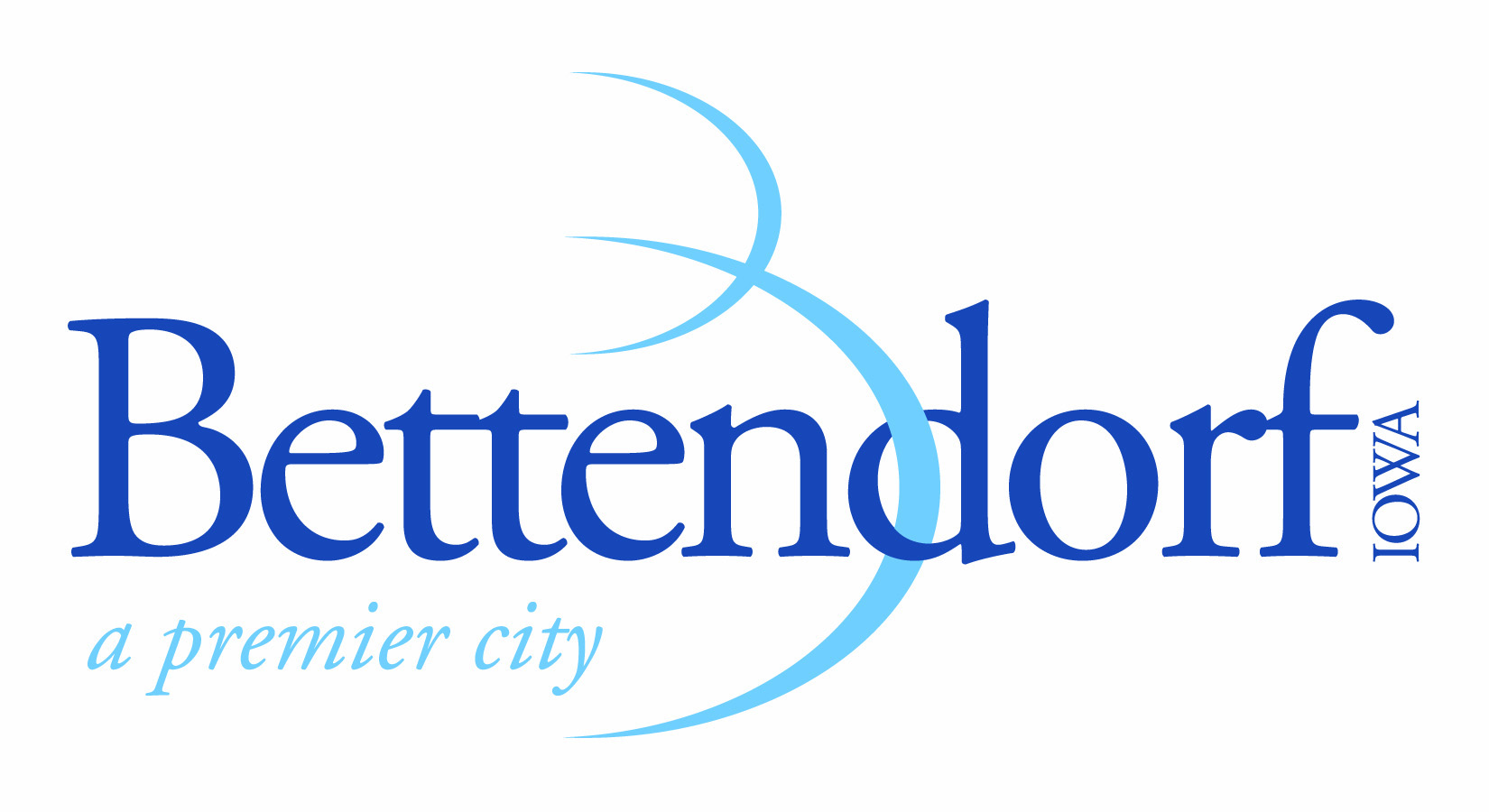 Area growth
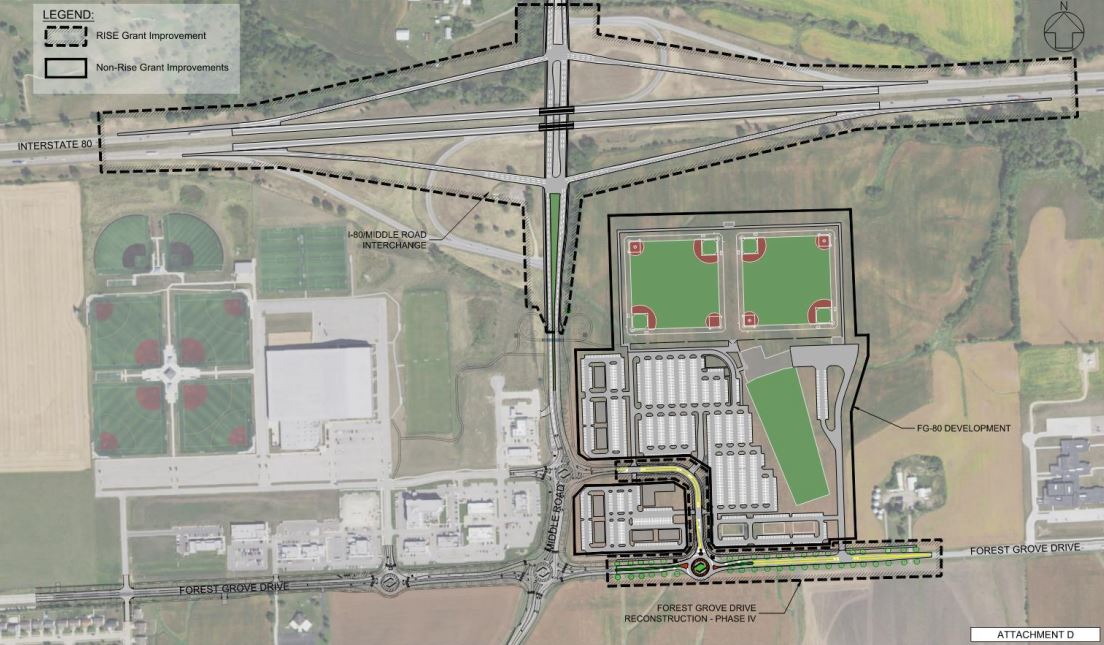 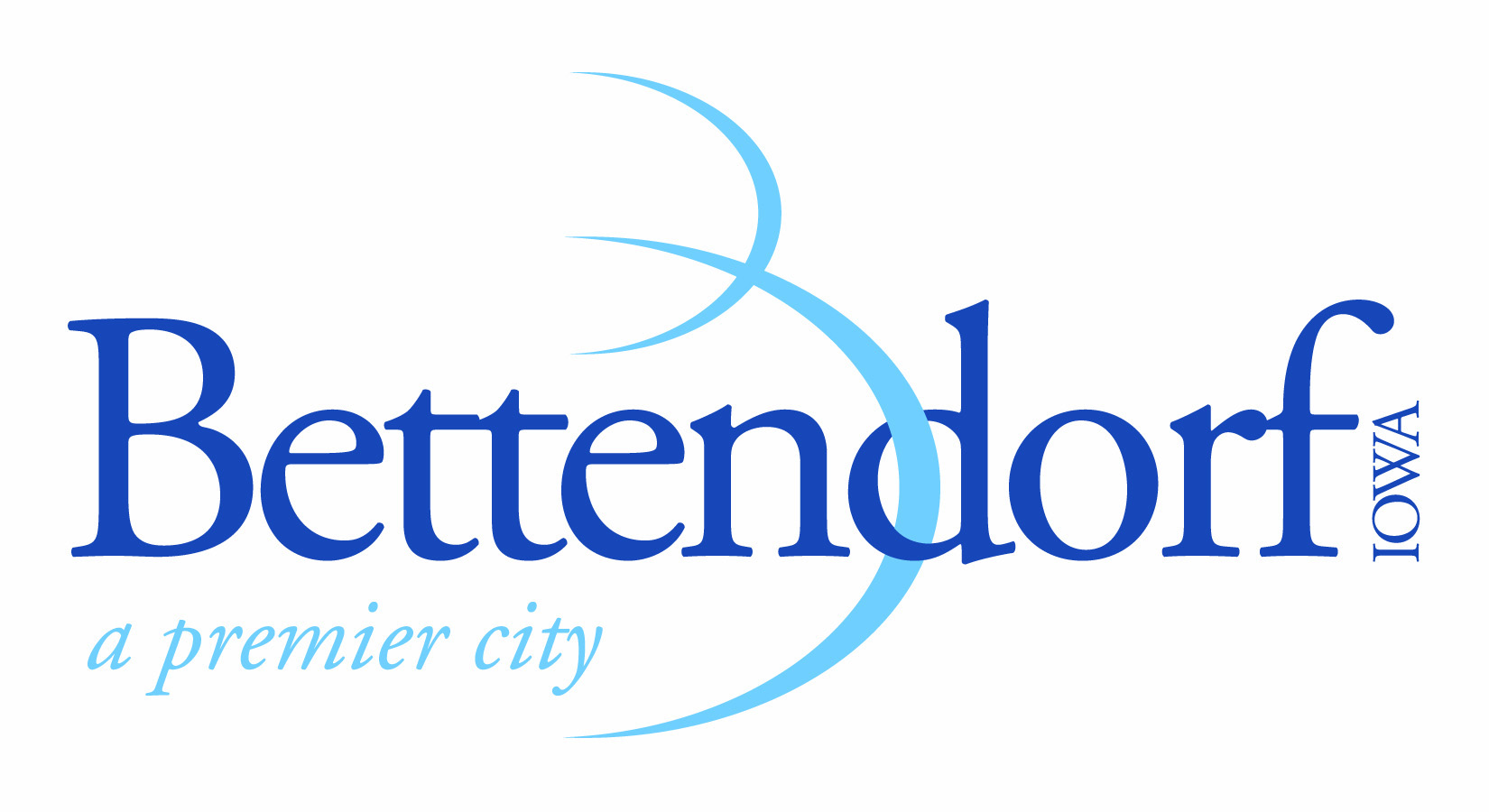 FG80 DEVELOPMENT & COMPRESSED DIAMOND INTERCHANGE
Area growth
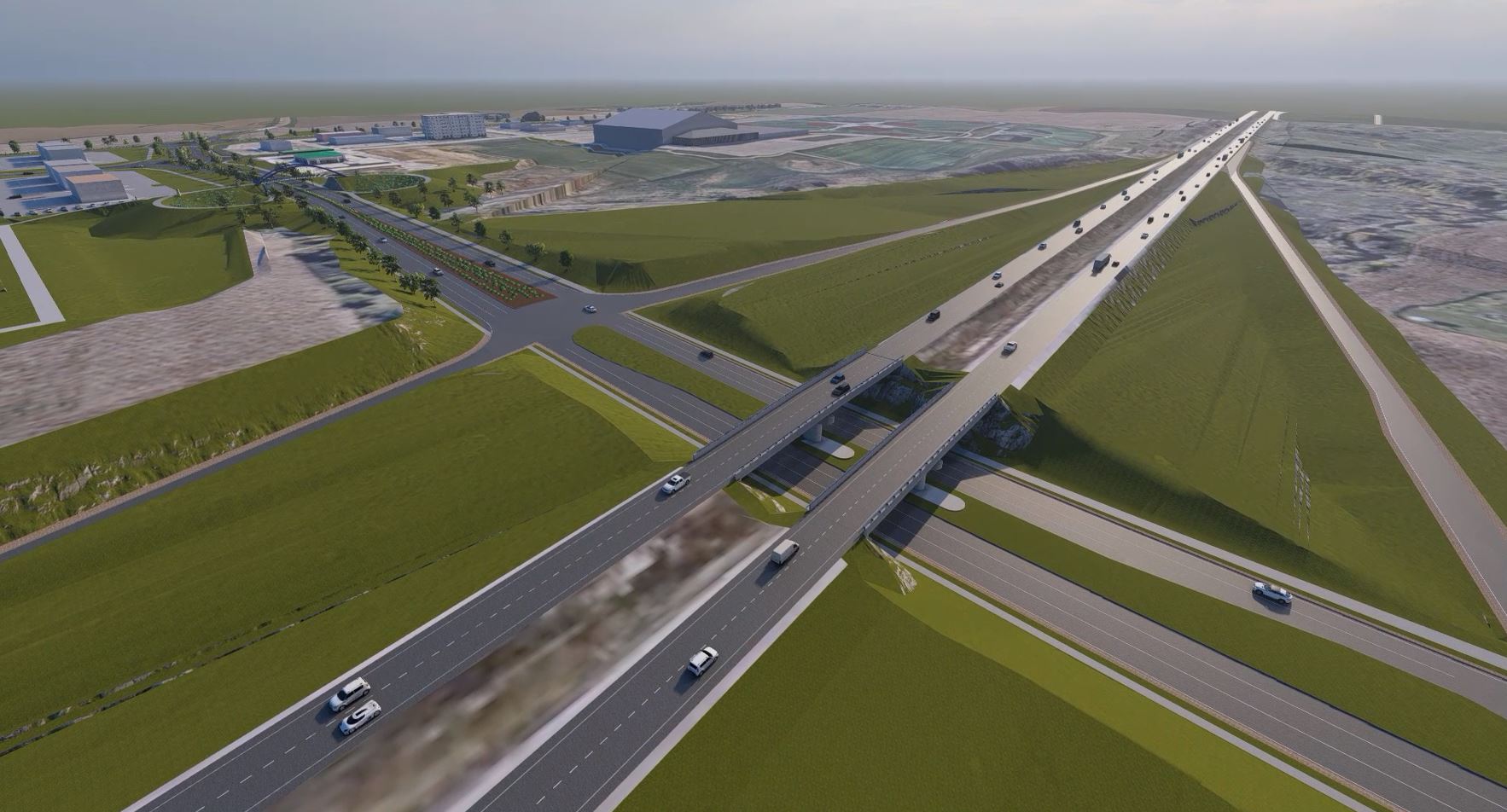 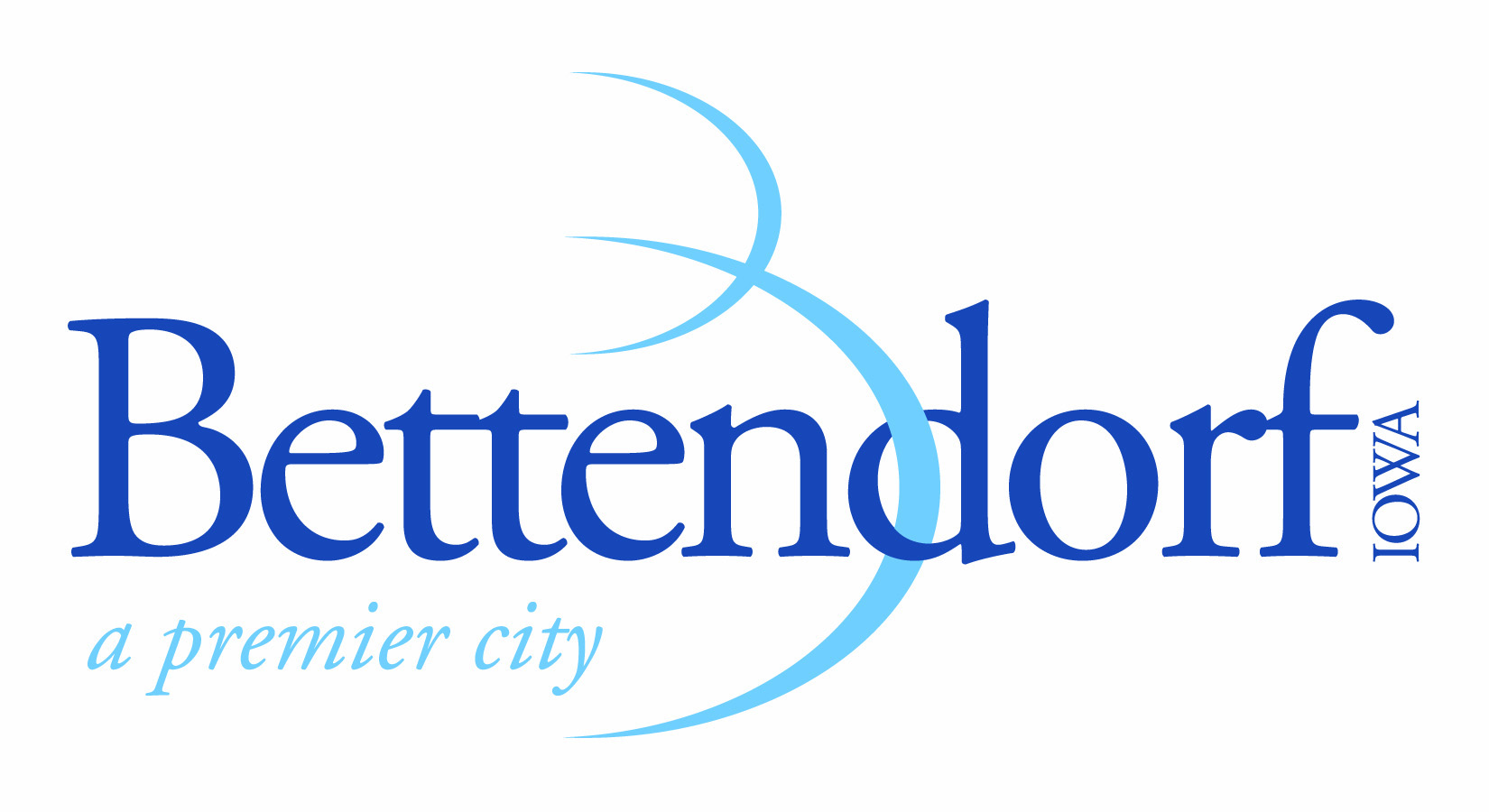 FG80 DEVELOPMENT & COMPRESSED DIAMOND INTERCHANGE
Traffic & SAFETY
Middle Road south of I-80
2010 AADT – 6,100 
2014 AADT – 6,400
2018 AADT – 7,700
2022 AADT – 11,700
Interstate 80 at Middle Road
2010 AADT – 27,600 
2014 AADT – 30,900
2018 AADT – 33,700
Existing configuration has extremely short acceleration lanes – made worse by increasing traffic
1% - 2% annual increase in traffic along I-80 
Massive increase in traffic on Middle Road after opening of TBK Bank Sports Complex and associated commercial areas
FG80 Development on east side of Middle Road is projected 
     to double the existing traffic at full buildout (2025)
     to approximately 22,000 AADT
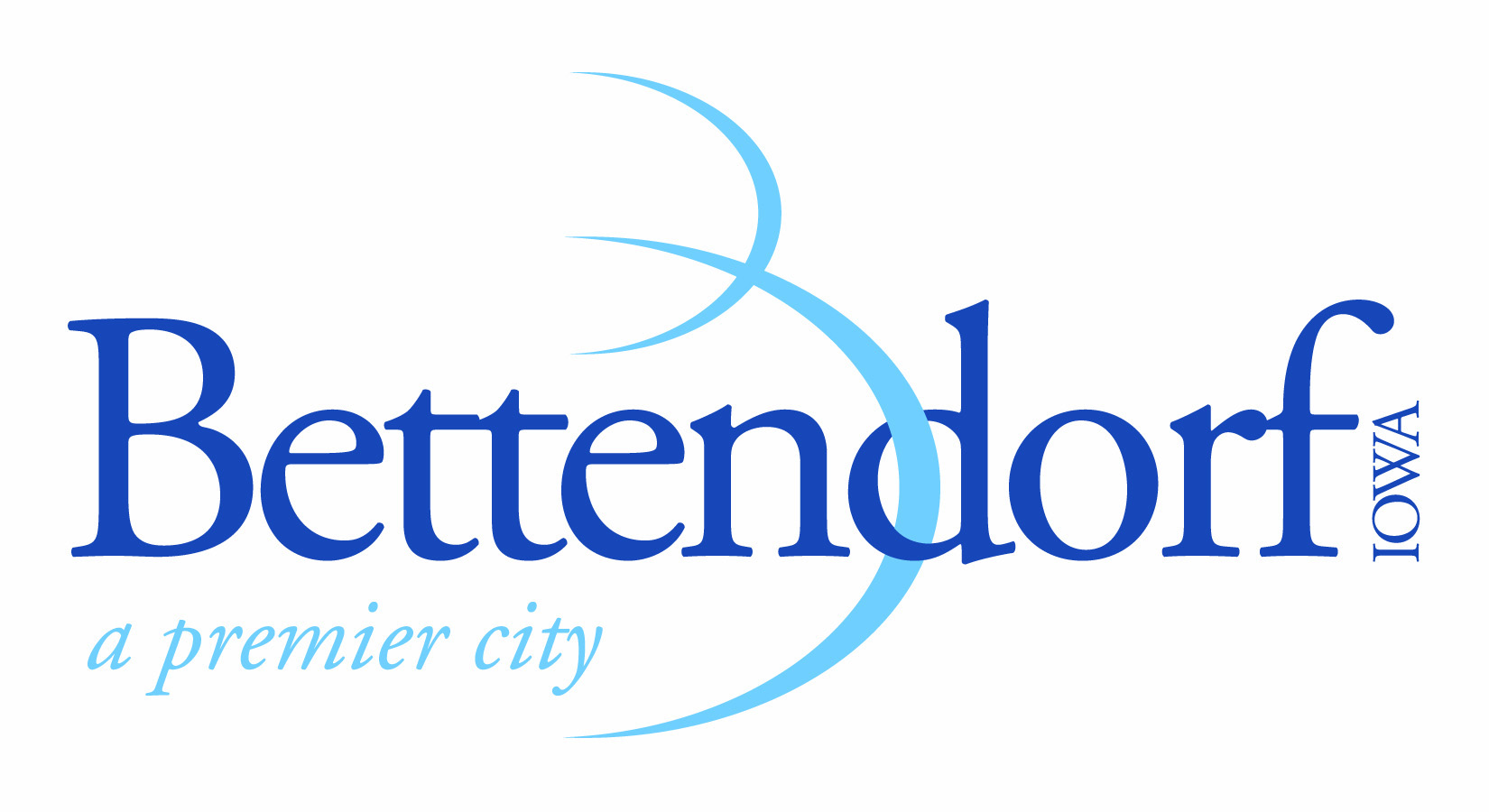 Capital investments 
& timeline
2022 - 2023
Forest Grove Drive & Middle Road Reconstruction ($11.5M - City)
FG80 Development ($75+M – Developer & City)
2024
Middle Road Pedestrian Bridge ($5.3M – City)
2025
I-80 & Middle Road Interchange Reconstruction ($45.8M – DOT)
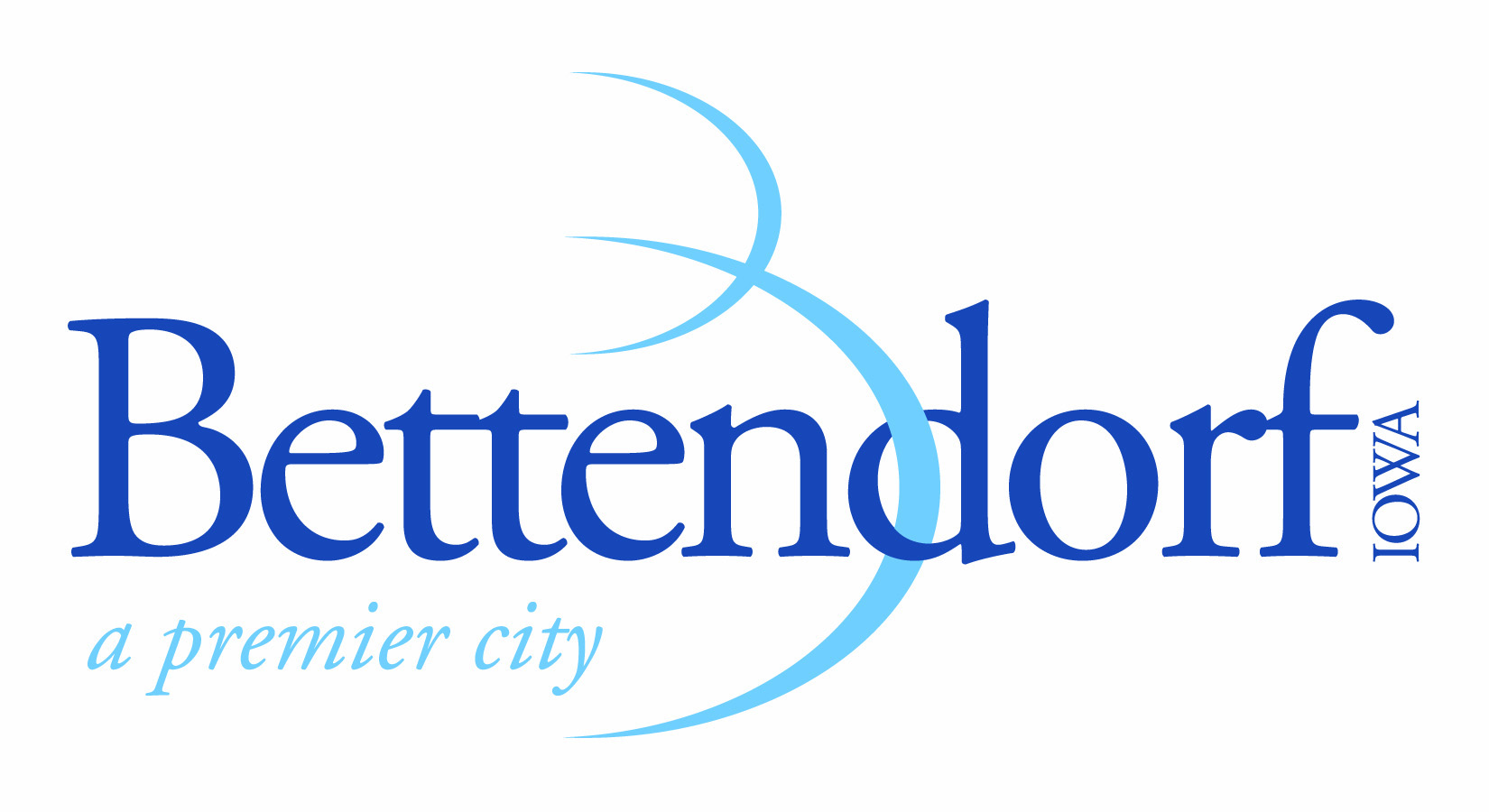 QUESTIONS?

THANK YOU!
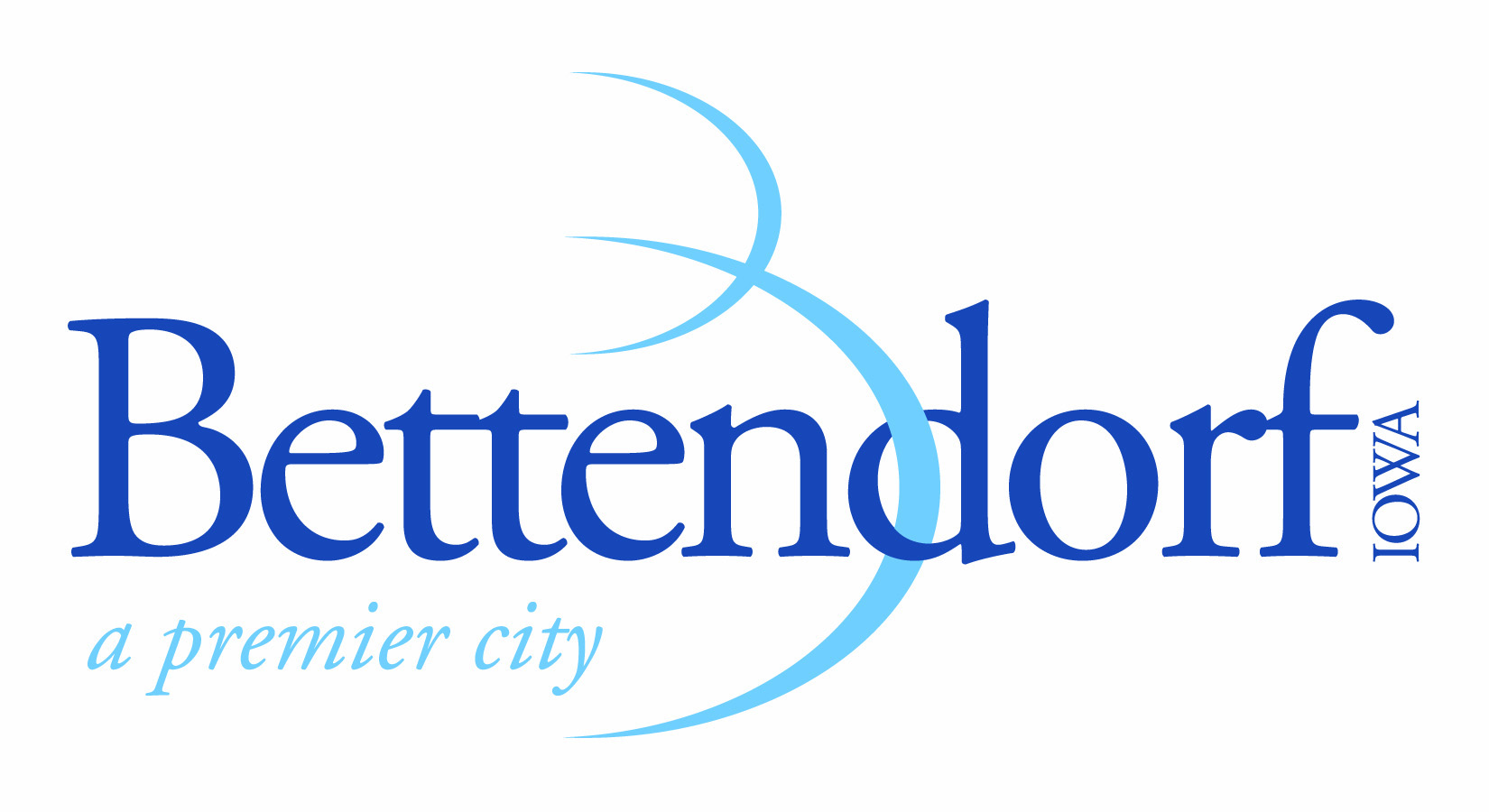